The Electricity Integration Package in the Energy Community - Update
Jasmina Trhulj, Energy Community Secretariat
38th MESC, 3 December 2024
The Electricity Integration Package obligations and minimum requirements for EnC CPs adherence to SDAC and SIDC
Transposition of the Electricity Integration Package (EIP) 
Deadline: 31 December 2023 
The MCO Integration Plan submission 
by all EU and EnC NEMOs to all EU and EnC NRAs, ECRB and ACER 
Deadline: 15 December 2023
It was timely drafted by all EU NEMOs but its official submission was postponed to 15 June, due to the delayed transposition and consequently a lack of compliantly designated NEMOs in any of the Contracting Parties (upon recommendation of EC, ECS and ACER) 
EnC CCRs operationalisation 
All TSOs of Shadow SEE CCR and EE CCR to sign a cooperation agreement 
All TSOs of EnC CCRs to submit a common coordinated capacity calculation methodology for DA and ID
Deadline: 15 June 2023
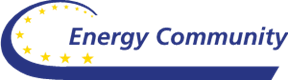 2
The Electricity Integration Package - Transposition Status
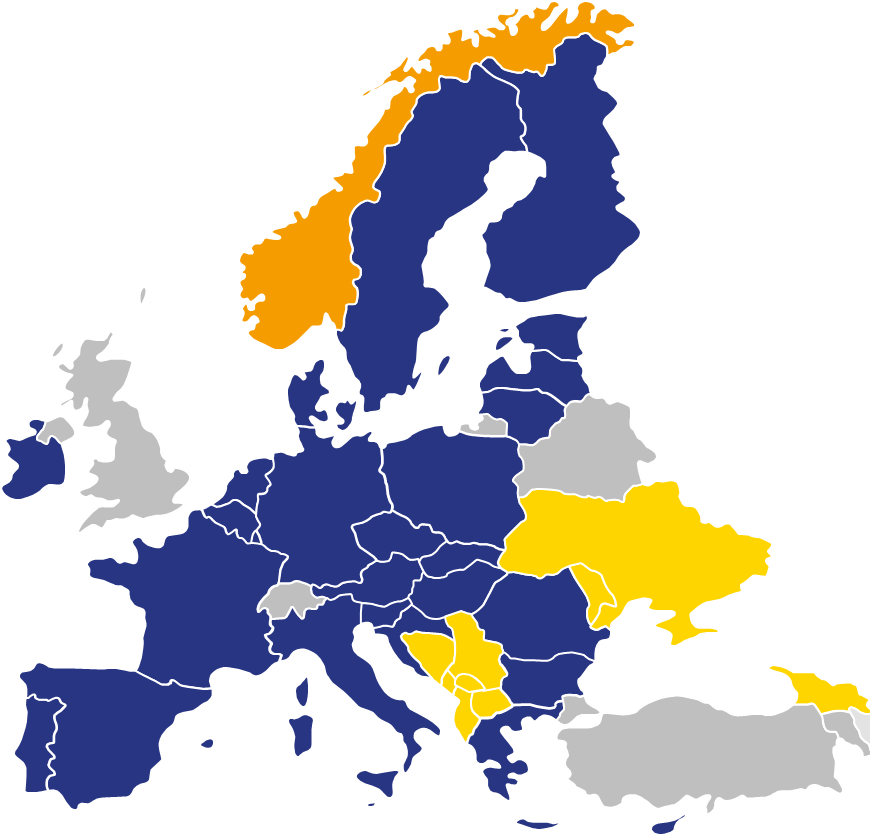 Two draft Laws registered by two parliamentary groups in Oct 2024
Energy Committee is finalizing the version to be submitted to the Parliament
Ukraine
Moldova
EnCS reviewed draft Electriicty Law and secondary acts transposing CACM
Amendments to the Energy Law transposing EIP adopted on 28 November 2024; EnCS to review
CACM Decree amendments to be adopted in Dec
Serbia
Draft Law reviewed by EnCS in November 2024
First draft developed by EnCS with EU4Energy support and submitted to the Ministry in September 2024
Bosnia and Herzegovina
ECS reviewed draft Laws on Energy and Electricity in November 2024
Kosovo*
Georgia
The Energy Law finalized, to be submitted to  governmental procedure
The Law on XB publicly consulted in October 24
Draft Energy Law reviewed by EnCS in November 2024
North Macedonia
Montenegro
No draft was submitted for review
Albania
The EnC Secretariat started an infringement case against all CPs for non-transposition of the Electricity Integration Package 
PHLG meeting on 11 December and the Ministerial Council on 12 December
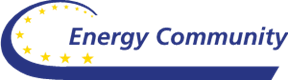 3
3
[Speaker Notes: The main precondition for market coupling is the transposition of the Electricity Integration Package. The deadline of Dec 2023 was missed by all Contracting Parties and until now further delays are expected.
Several CPs have submitted draft primary legislation for the Secretariat’s review, partly developed with the support of technical assistance conducted by e.g EU4E, Secretariat or other donors. 
Nevertheless, the transposition is currently too slow to keep up with the required pace and after the MC urged the completion of the transposition in the first quarter of 2024, the Secretariat is about to launch infringement procedures against all Contracting Parties for non-transposition.]
EnC CPs’ NEMO status and MCO IP submission
Currently designated NEMOs are not considered as compliantly designated NEMOs because they are designated before the Electricity Integration Package is transposed.
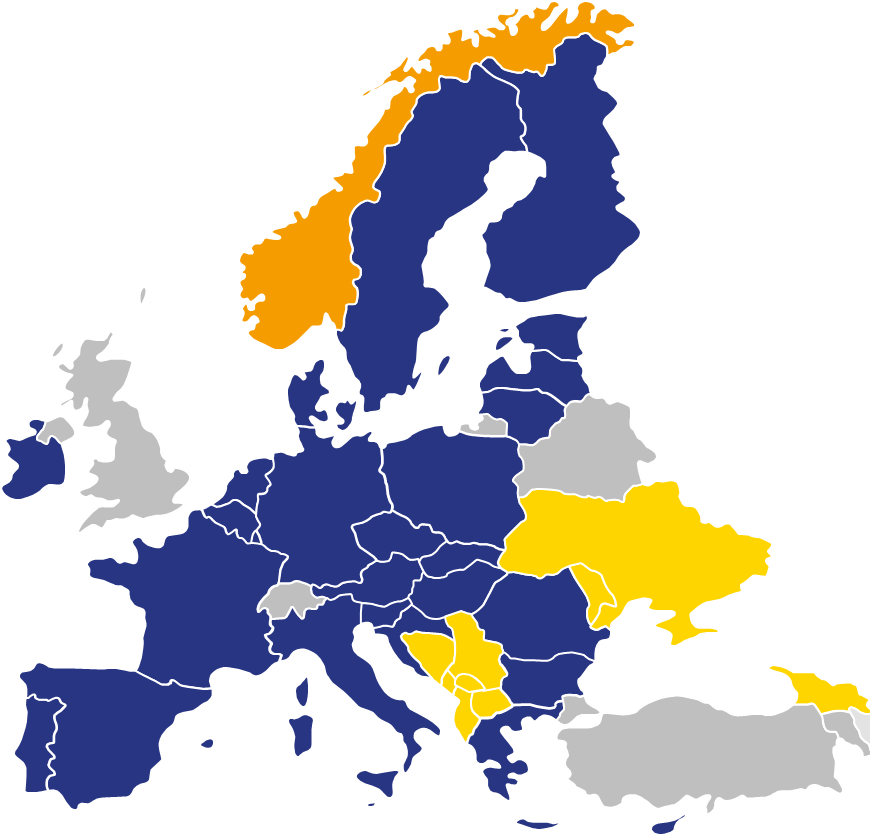 Ukraine
Monopoly status notified
DA and ID live (JSC MO)
Serbia
Monopoly status notified
No DA/ID market
Monopoly status notified
DA and ID live
NEMO: SEEPEX
Moldova
Bosnia and Herzegovina
No DA/ID market
Georgia
DA/ID live
No interconnections with EU MS and EnC CPs
Monopoly status notified
DA live
NEMO: MEMO
Monopoly status notified
DA live
NEMO: MEPX
North Macedonia
Montenegro
AL+XK*: DA live & coupled
NEMO: ALPEX
AL+XK*: ID live &coupling go-live 11 Dec 24 (delivery date 12 Dec
Kosovo*
Albania
The Secretariat publishes a list reflecting information on NEMO designation status as notified by the Contracting Parties.
EnC JET meeting as of 13 November 2024:
EU NEMOs anticipated that the MCO IP shall be finalised either in December or by the end of January at latest.
EC recommended not to delay process further, but formal guidance is still pending
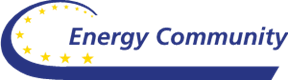 ‘Electricity Integration Package in the EnC - Update’
4
4
EnC CCRs and LIPs - update
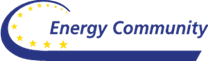 5
CCR operationalisation – discussed in the last EnC JET meeting
EnC CCR operationalisation 
Cooperation agreement between CCR TSOs signed 
Coordinated capacity calculation 
 the final solution is to have a coordinated capacity calculation methodology approved in line with CACM.
Interim solution -  anything predating that coordination (bilateral or even unilateral calculation of capacities) can be used to be provided to market coupling subject to an agreement at CCR-level through a cooperation agreement (not at the level of LIP). It can later be developed into a coordinated CC.
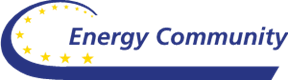 6
Thank you for your attention!
jasmina.trhulj@energy-community.org
7